ATE–MVI, AD - 24.04.2017
Date: 24.04.2017 	Incident: MVI-AD 
What happened?

An instrument crew consist of  06 personnel including driver on their way to base in a 03 ton canter on completion of day’s job , rolled over while negotiating a sharp left bend on a graded road. All occupants escaped unhurt and slight damages to the vehicle.

Your learning from this incident..

Drivers : 
 Always negotiate bends at safe speed.
 Always be cautious while applying brakes if you lose control of the vehicle
 Always slow down before the bend.
Co- Passenger and Occupants :   
 Remind the driver about the approaching bends, road damages.
Intervene if the driver is over speeding
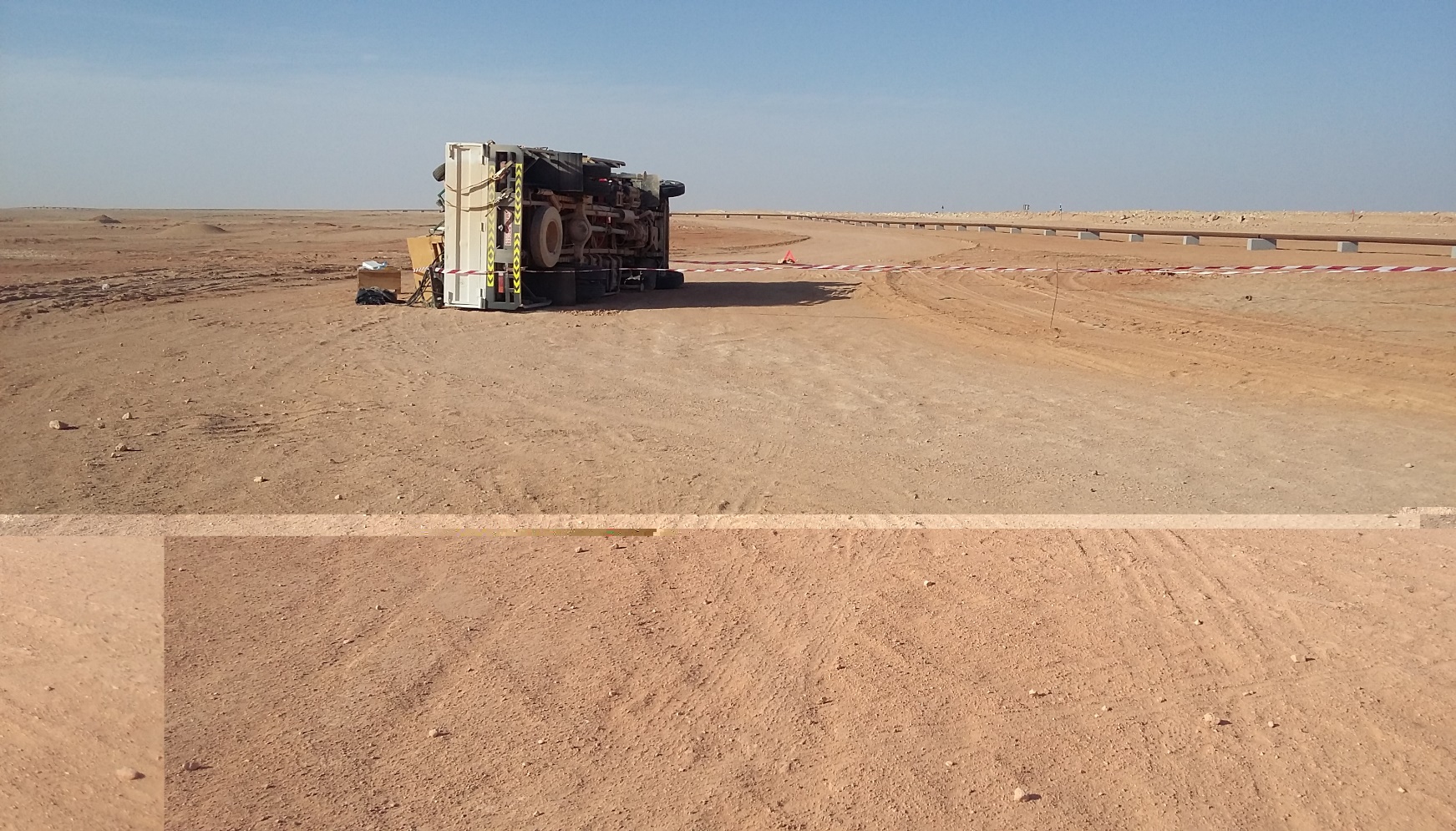 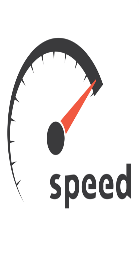 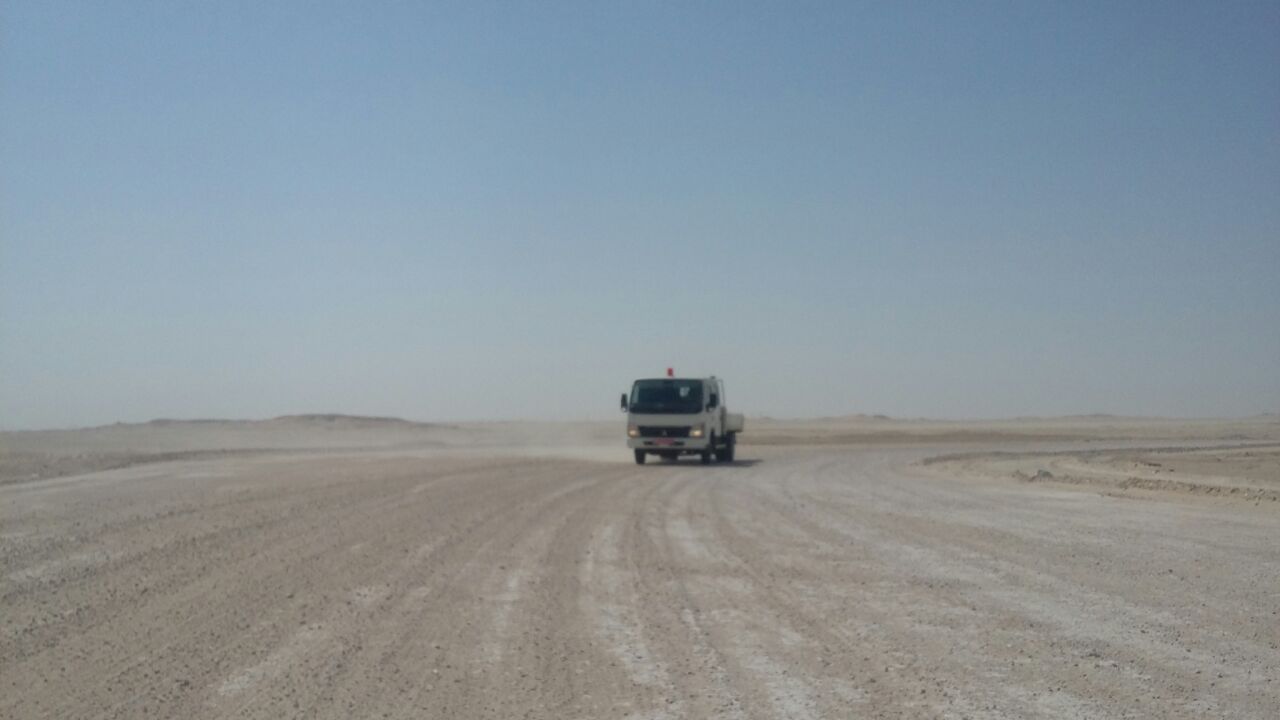 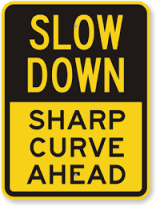 Slow down before the bend
1
Management self audit
Date: 24.04.2017 	Incident: MVI-AD
As a learning from this incident and ensure continual improvement all contract
managers must review their HSE HEMP against the questions asked below        

Confirm the following:

Do you ensure that Journey manager’s are briefed about the route prior to JM plan issued ?
Do your drivers adhere to the posted speed limit on the roads?
Do you have a reporting  procedure in place about the road conditions?
Do you ensure that your drivers are alerted prior to sharp curves and other hazards on the road?
2
[Speaker Notes: Make a list of closed questions (only ‘yes’ or ‘no’ as an answer) to ask other contractors if they have the same issues based on the management or HSE-MS failings or shortfalls identified in the investigation. Pretend you have to audit other companies to see if they could have the same issues.]